The Rise and Fall of Longevity in the 21st Century
S. Jay Olshansky, Ph.D.
University of Illinois at Chicago
Lapetus Solutions
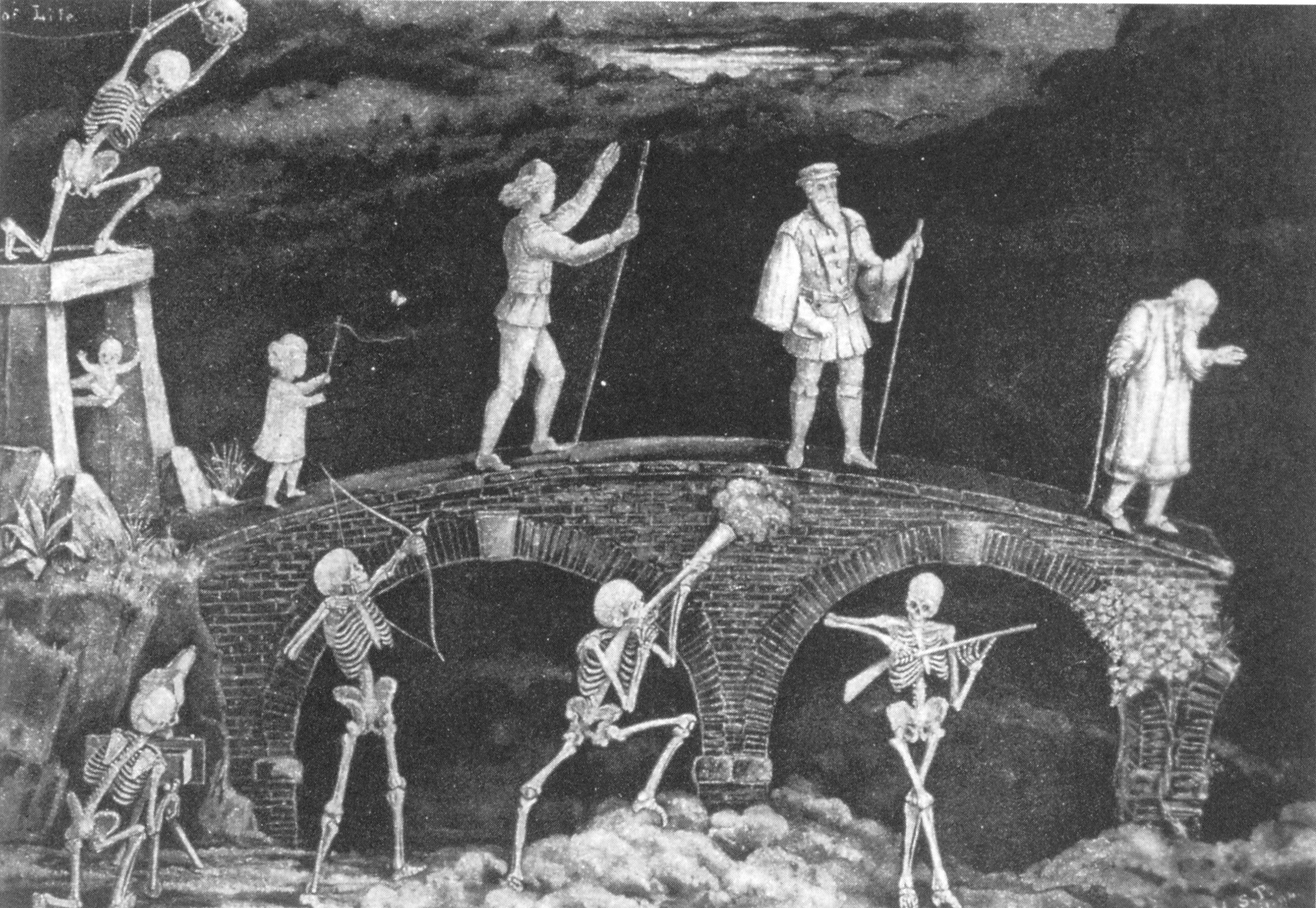 The Rise
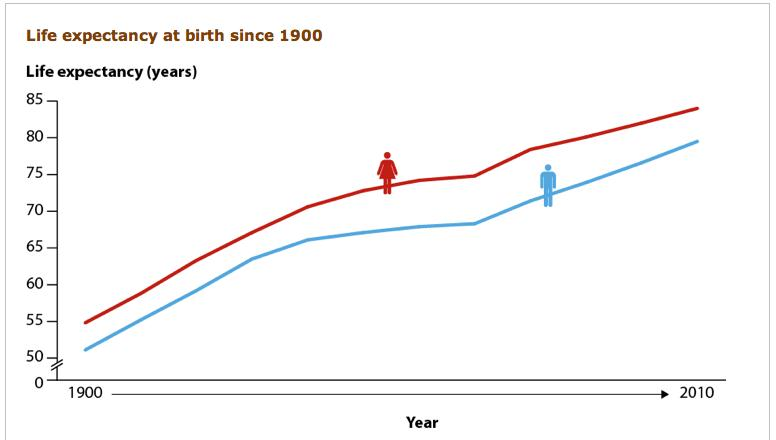 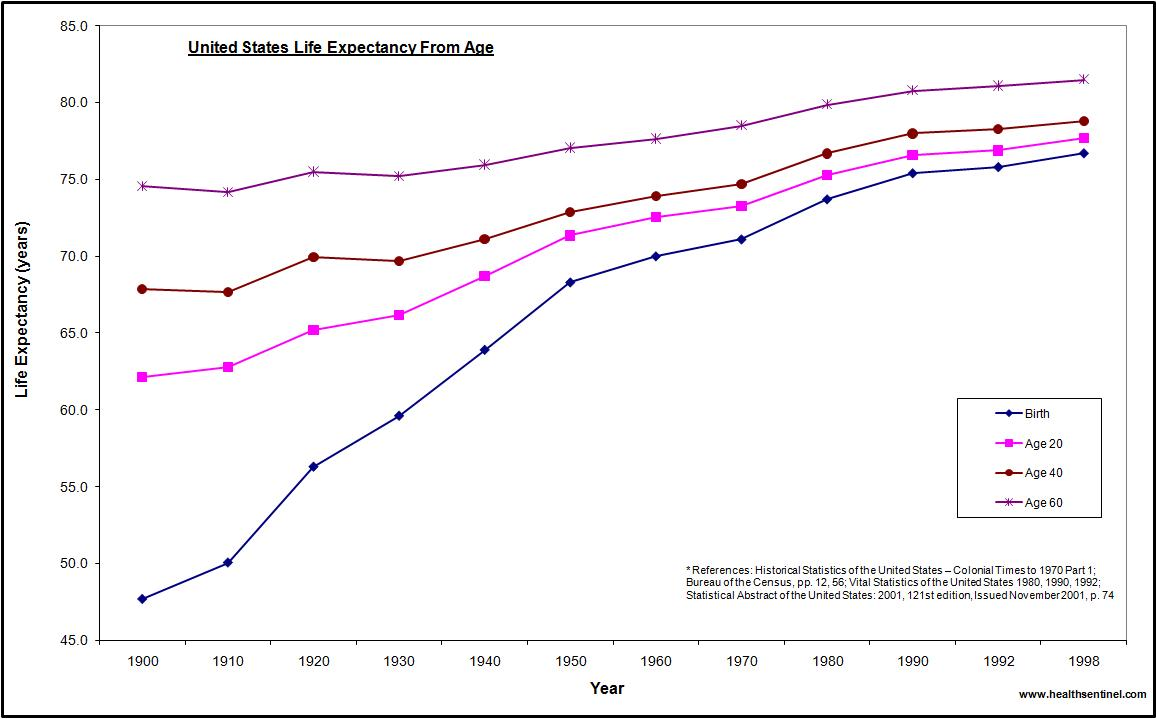 q(65) in Sweden 
(males and females, 1751-2005)
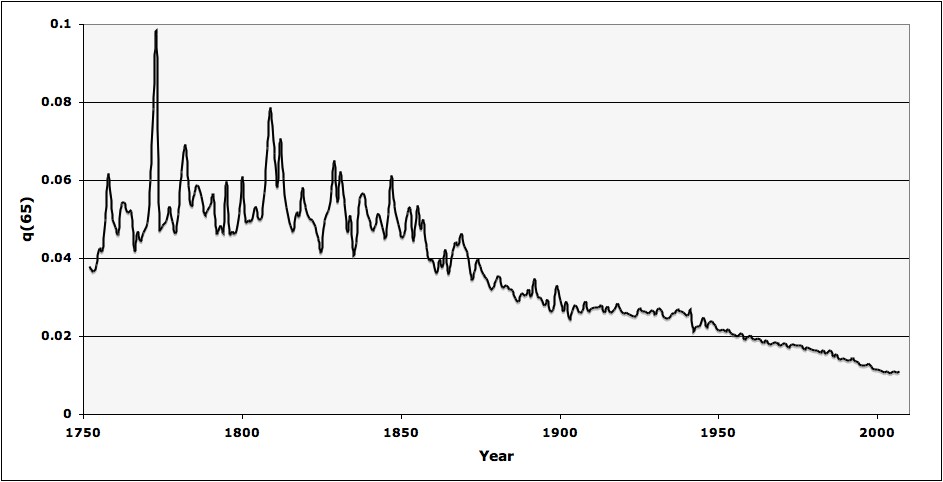 q(65) for females in Switzerland (1876-2007)
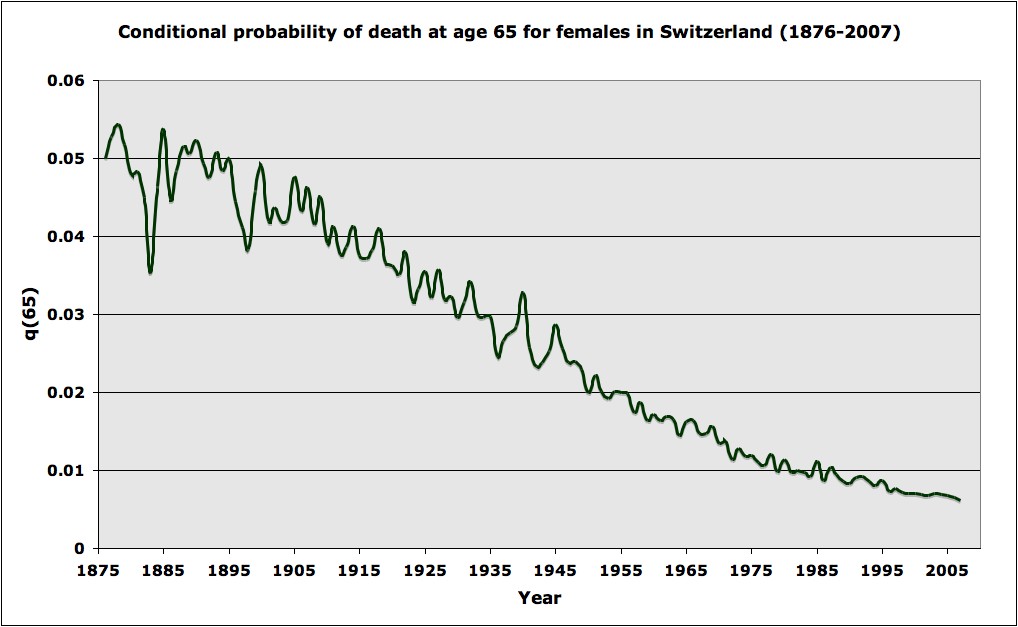 Annual change in death rate at age 65 in Sweden        (males and females, 1751-2005)
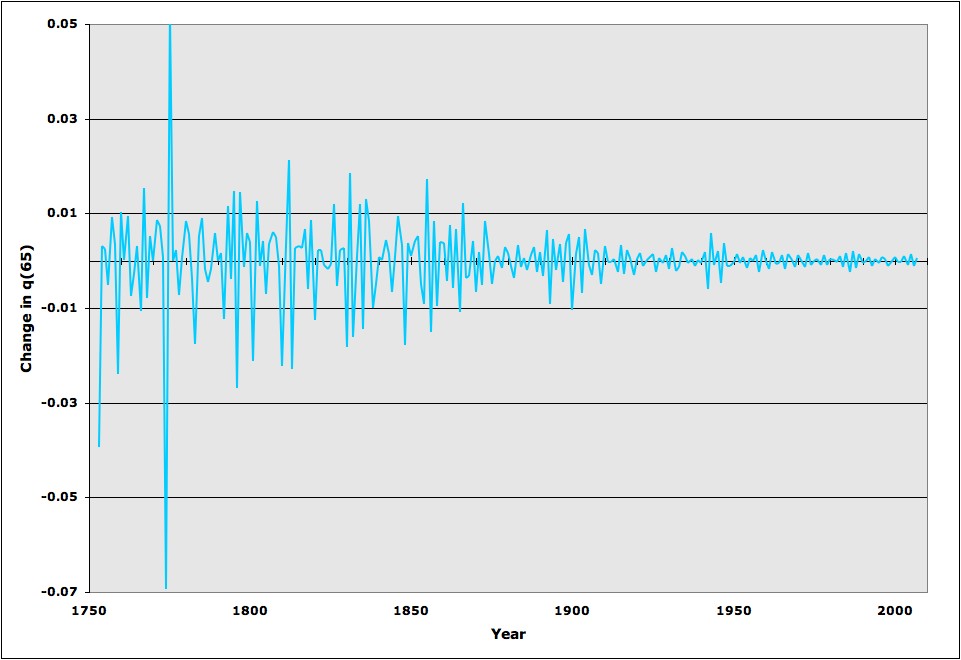 has been replaced by relative stability
Annual change in q(65) for females in Switzerland (1876-2007)
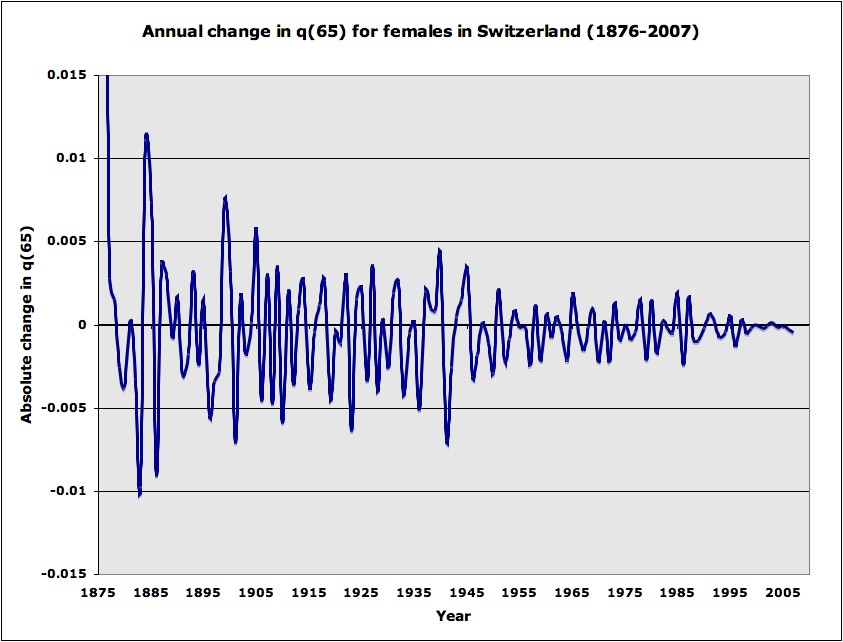 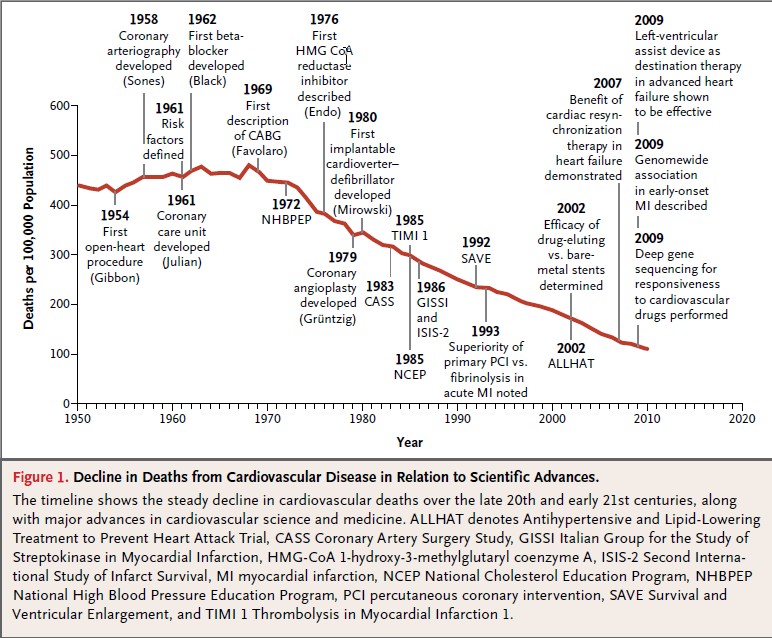 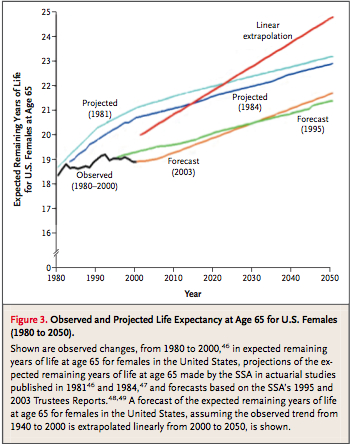 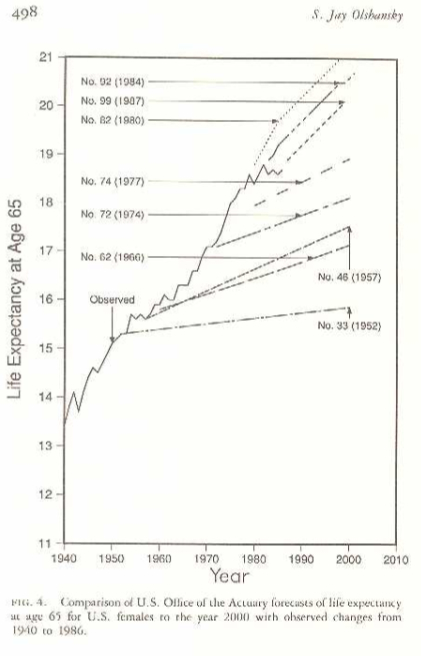 Source: Olshansky, 1988
Source: Olshansky et al., 2005
U.S. Females
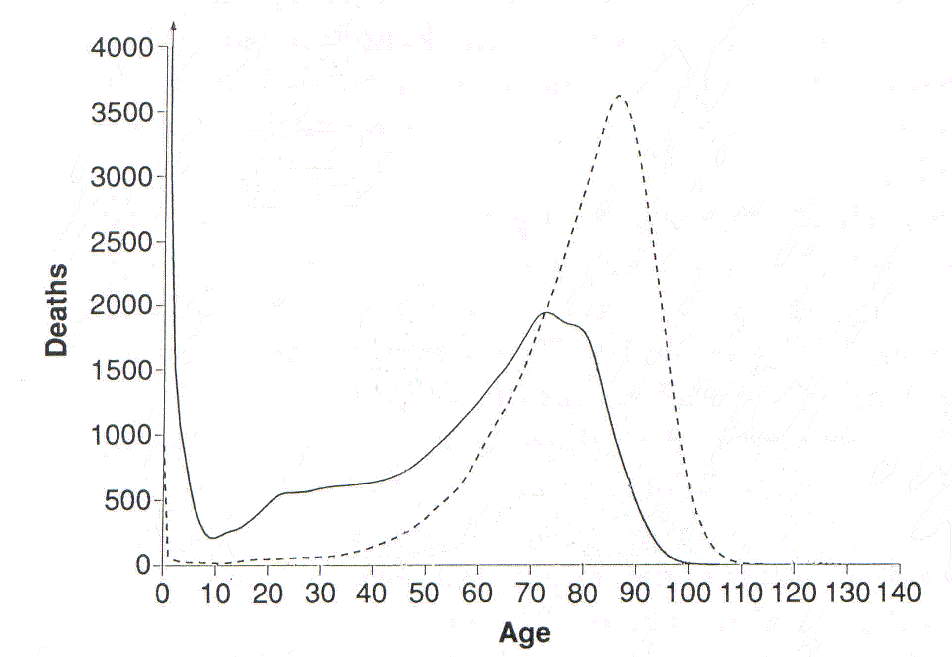 Maximum Lifespan Potential = 120
Maximum Observed Age at Death = 105, 113 *
Period Life Expectancy at Birth = 49, 80 *
2010
1900
The Hype
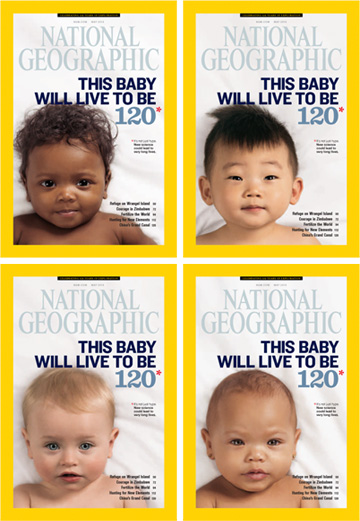 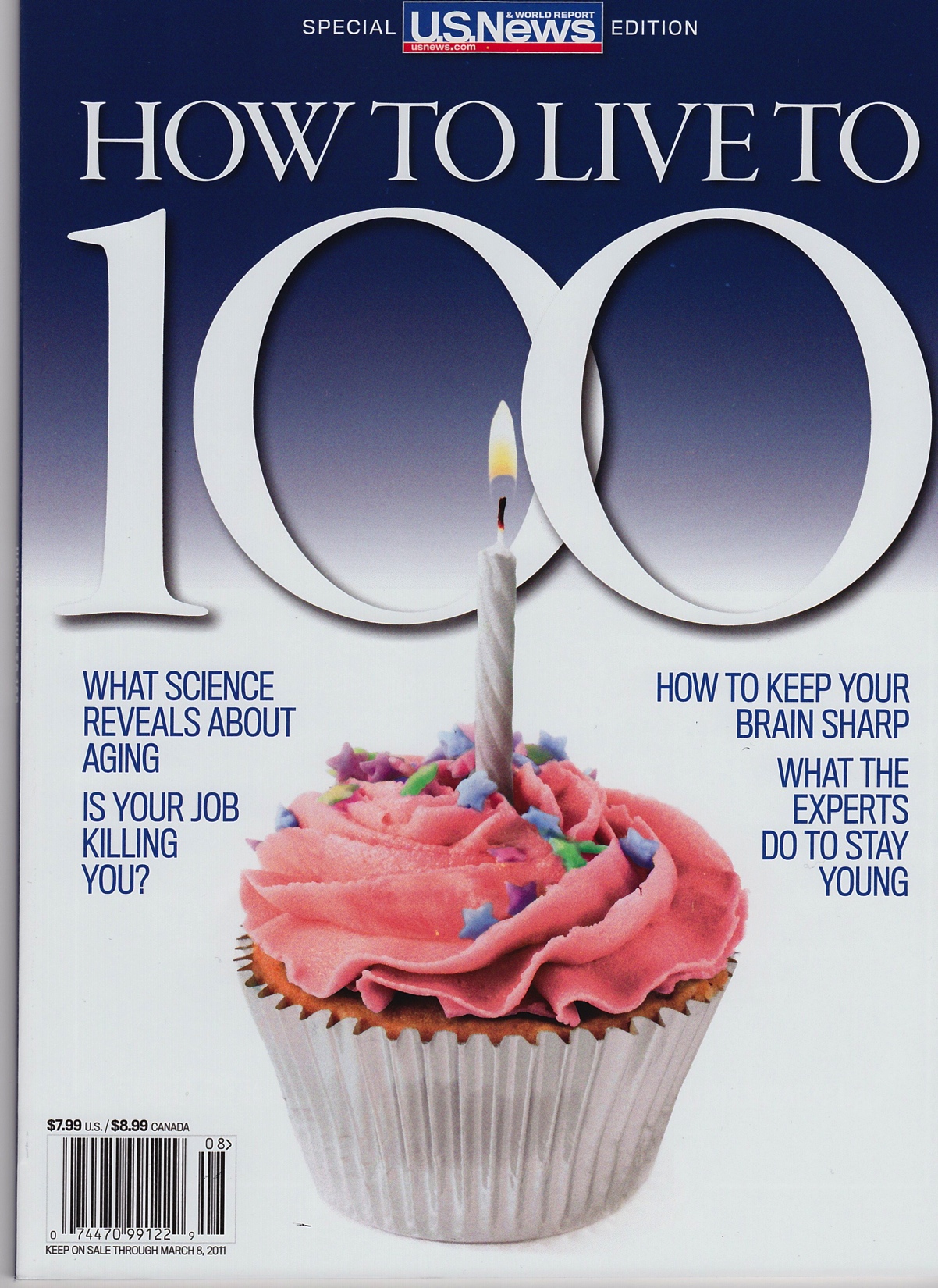 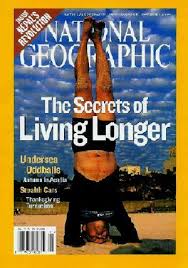 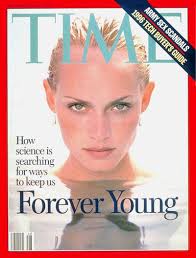 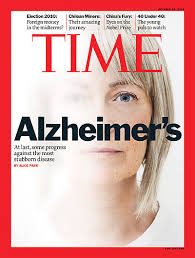 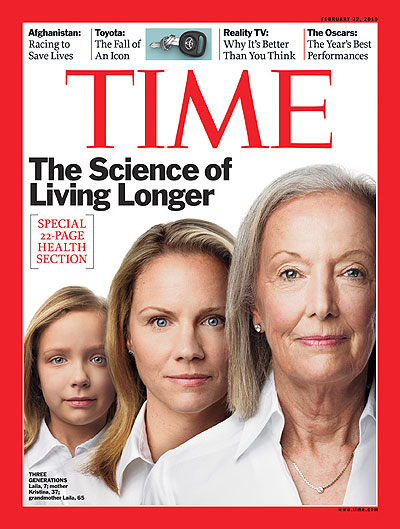 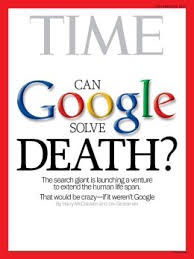 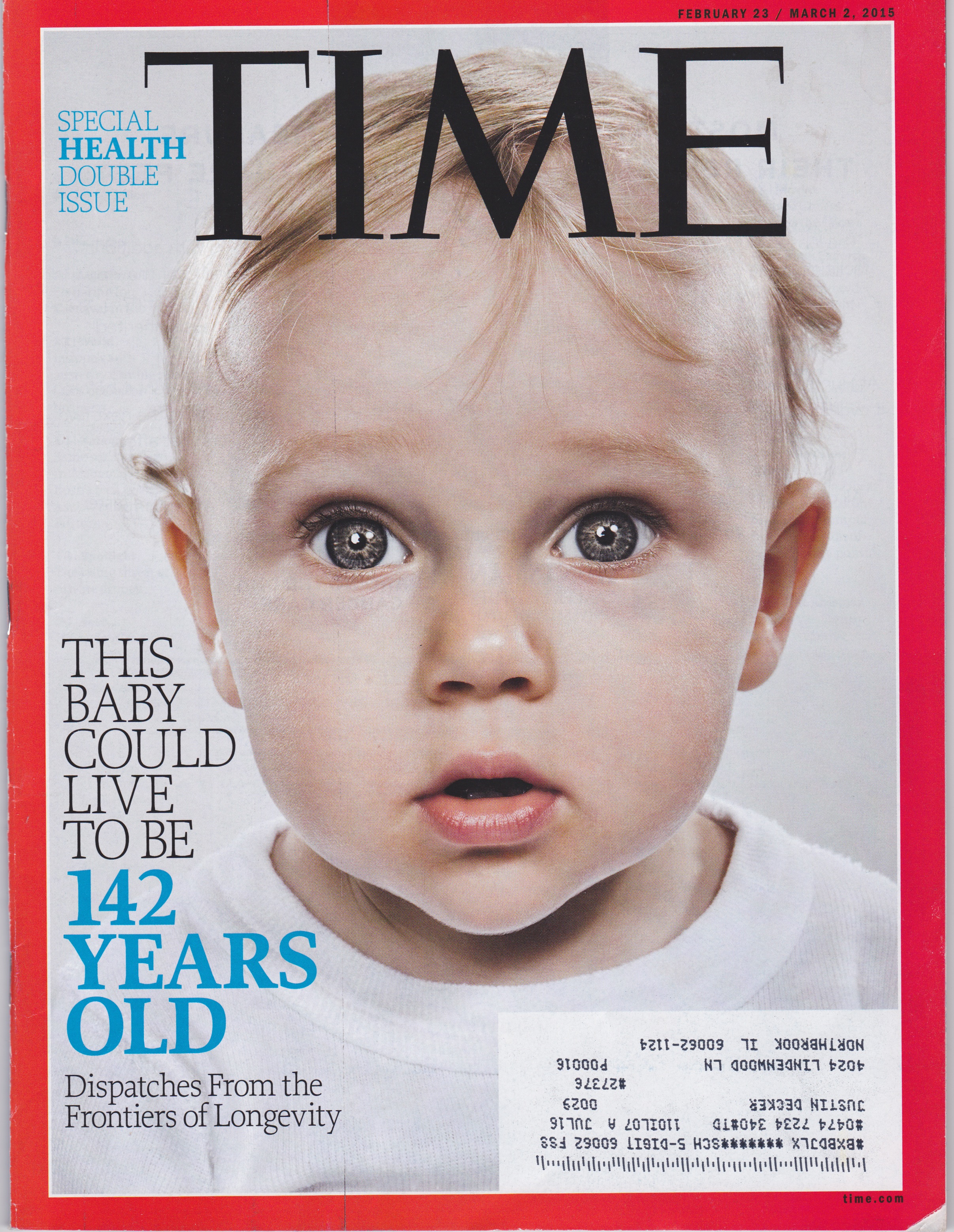 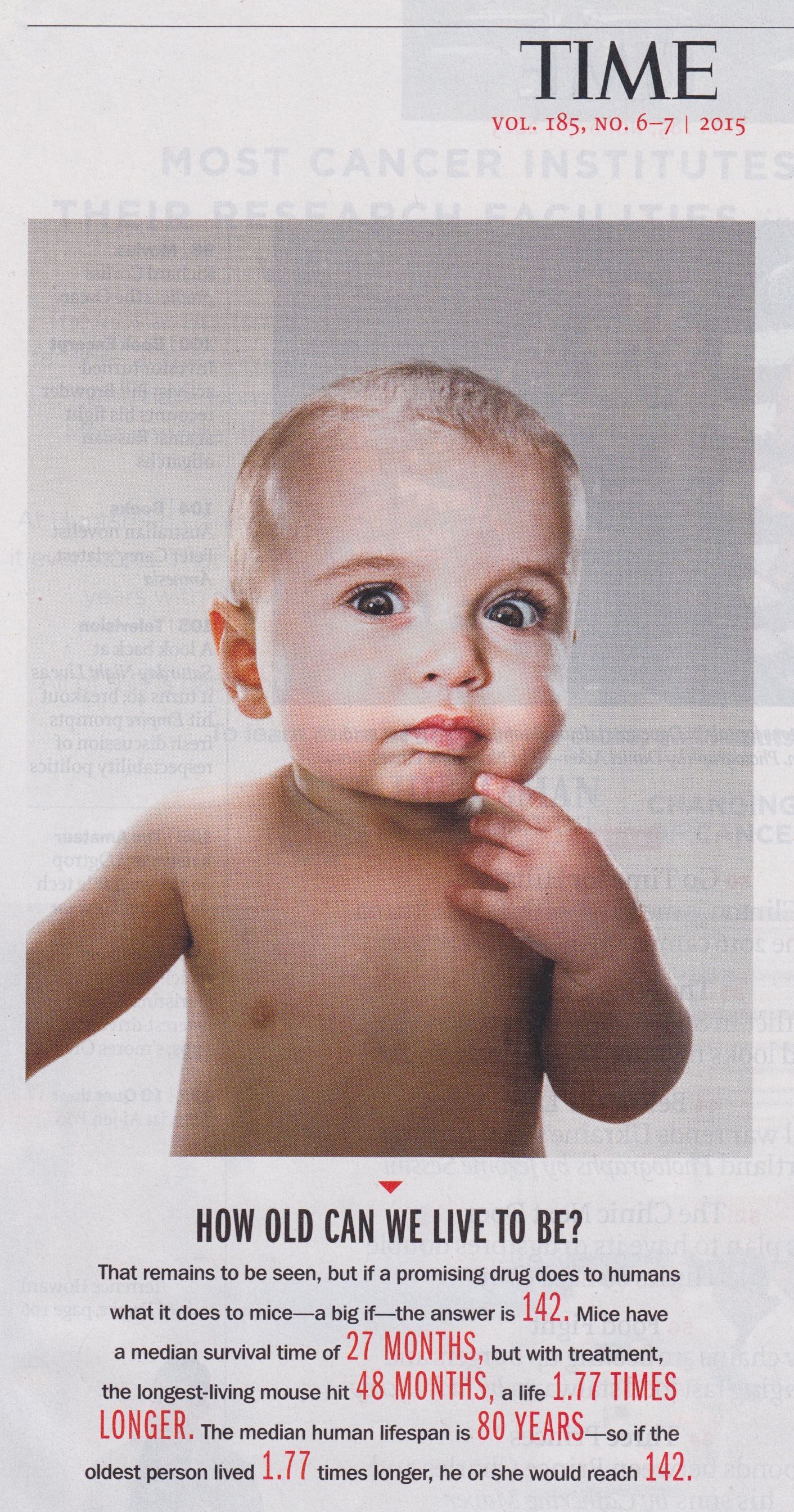 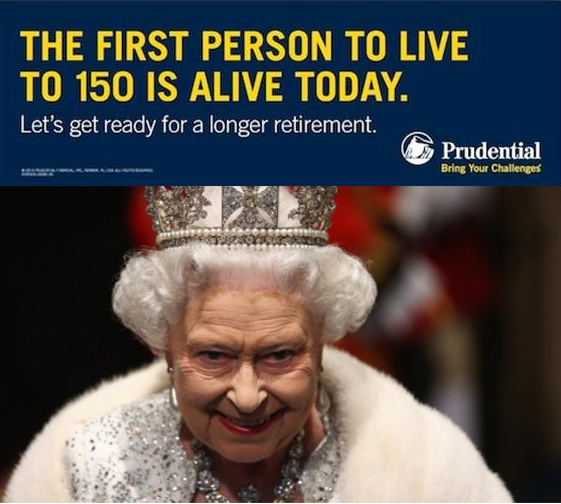 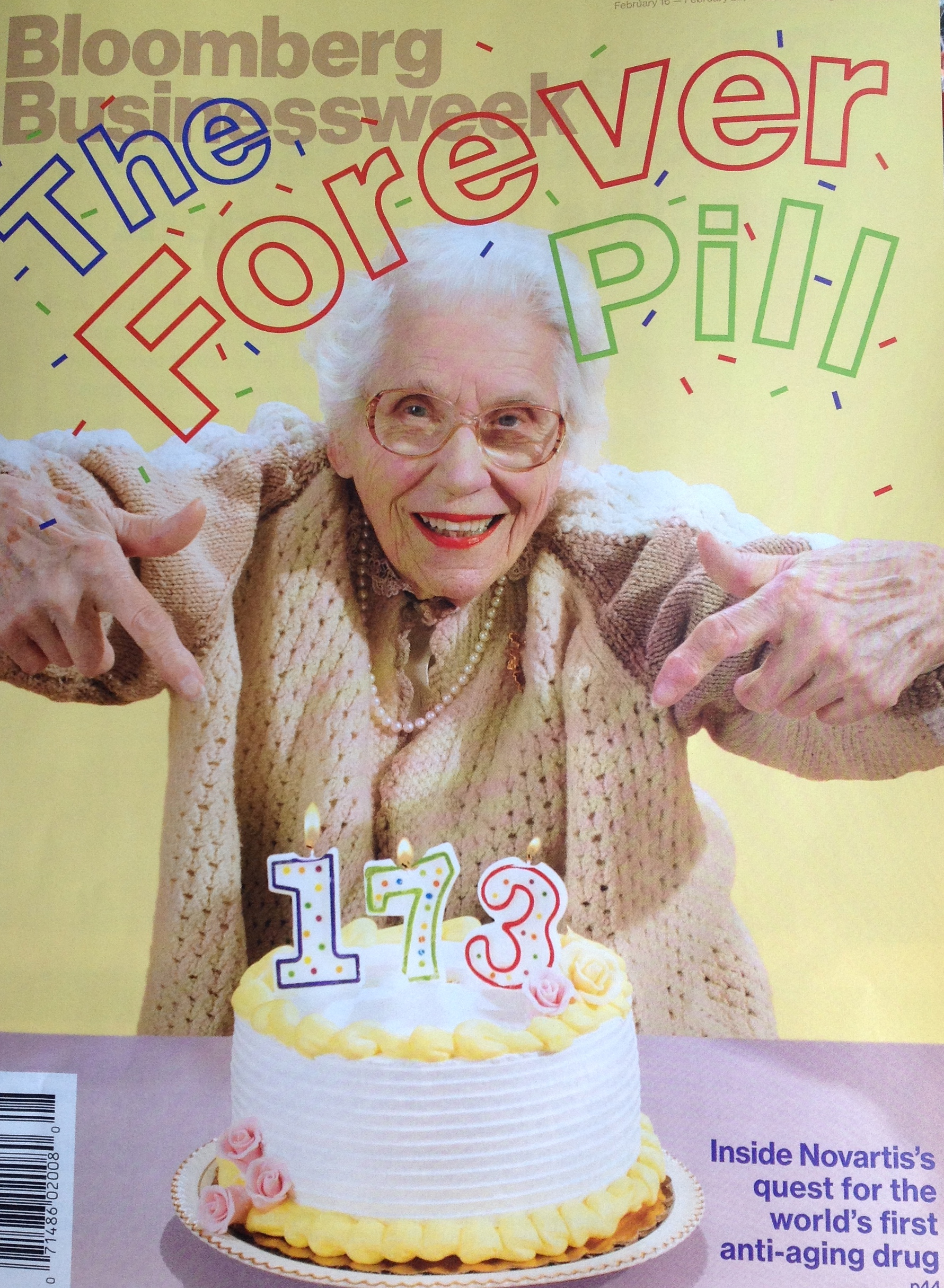 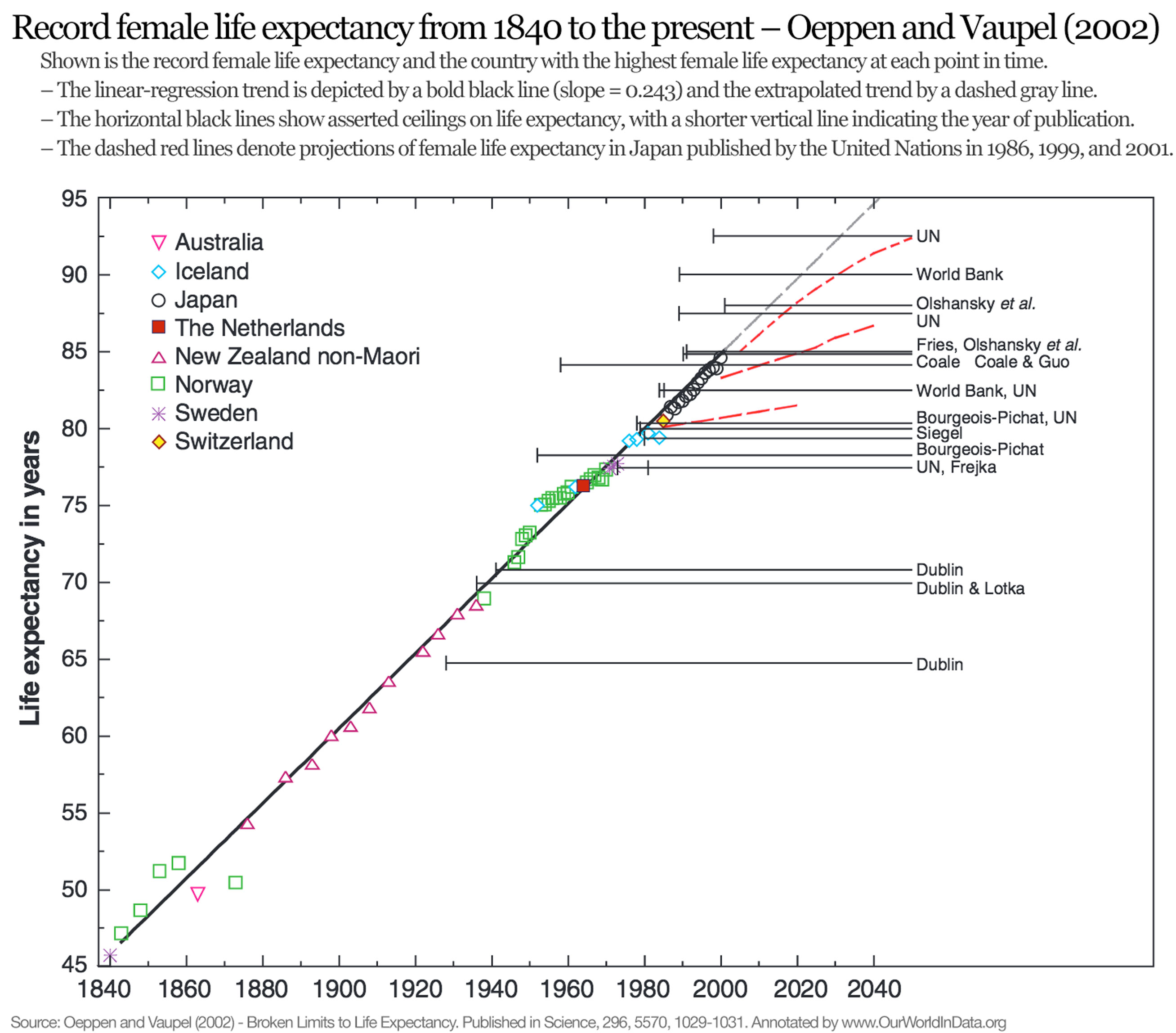 Conclusion: Life expectancy at birth in the U.S. will rise   to 100 by 2060.
Unstated Assumptions That Accompany Linear Extrapolation of Life Expectancy
Past trends in life expectancy are more important than biology when it comes to forecasting.
Declines in mortality in the future will occur at a faster pace for         people aged 65 and older than what was observed for infants and       children in the early 20th century.
2a.  Unknown medical technologies in the future will add decades to             the lives of people aged 65 and older at a faster pace than public             health added survival time to children in the 20th century.
3.	Declines in mortality in the future will occur for diseases present                 today that have historically increased or stayed level – violating the             underlying premise of linear extrapolation.
4.   Deaths from cardiovascular diseases will be reduced to zero                    within the next decade.
Can most live to 100?
Can we really add decades of life to people aged 70+ today faster than we added decades of life to children born in the early 20th century?
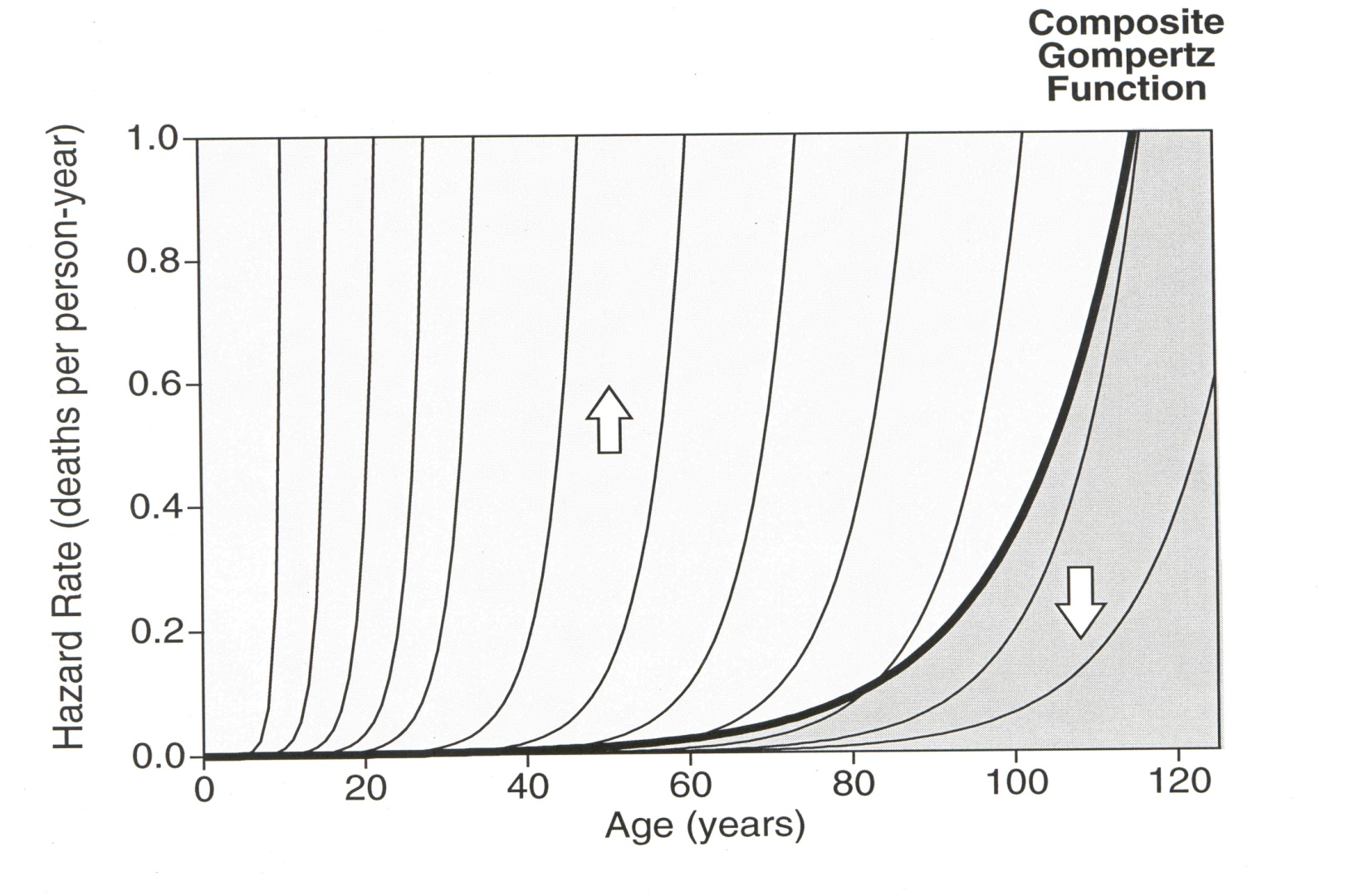 Does Anyone Really Believe We Can Eliminate Genetic Heterogeneity?
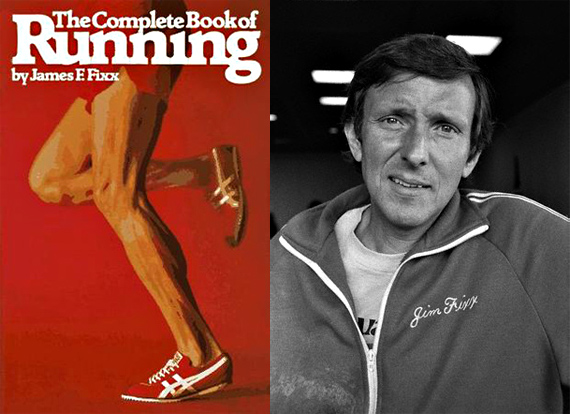 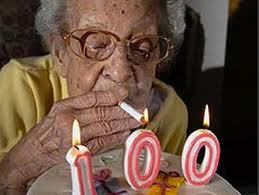 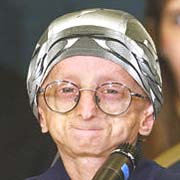 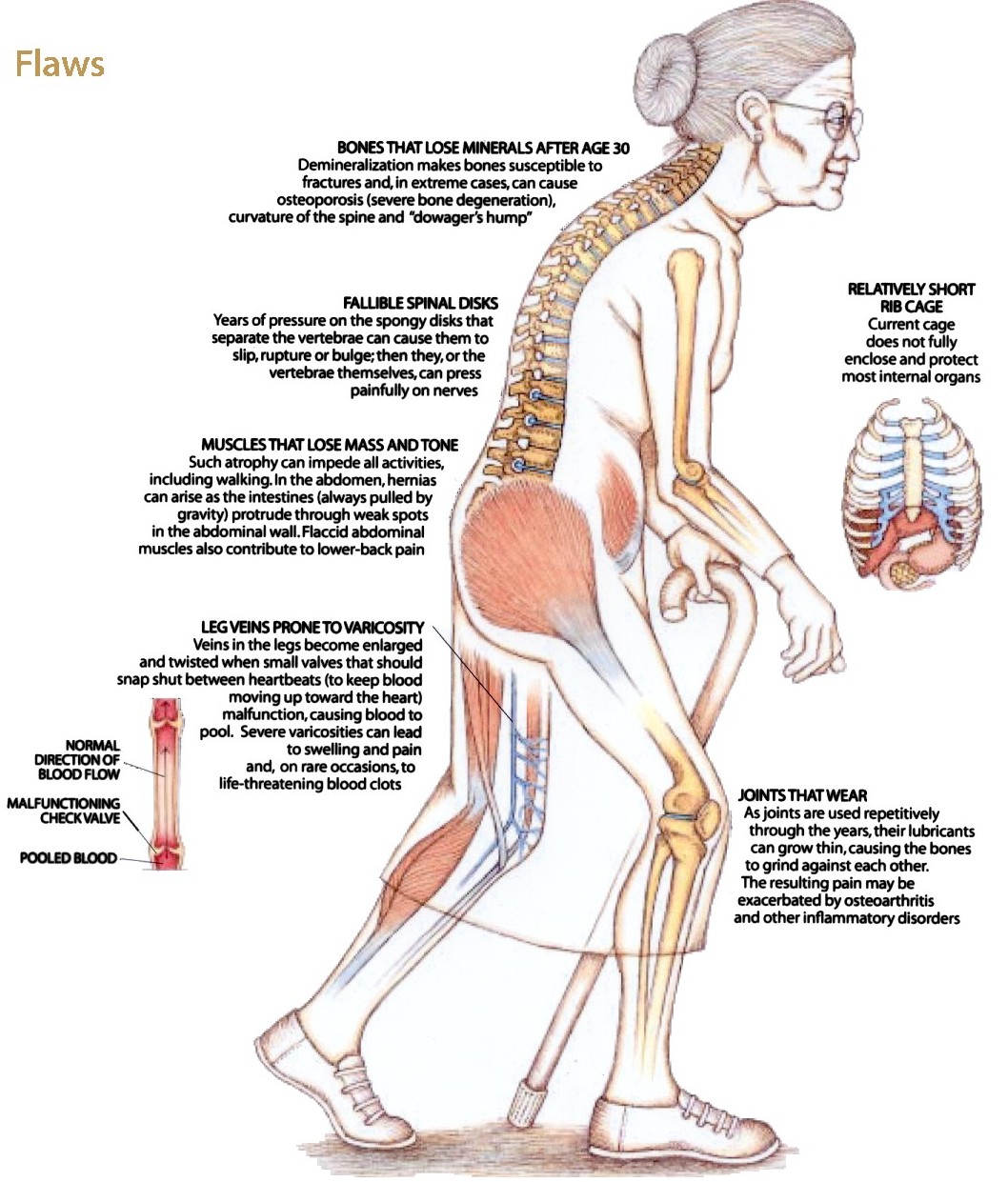 Aging Gets in the Way
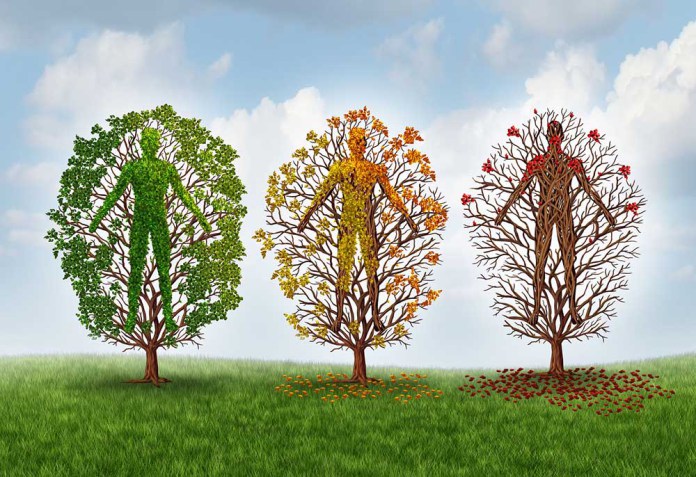 The Fall
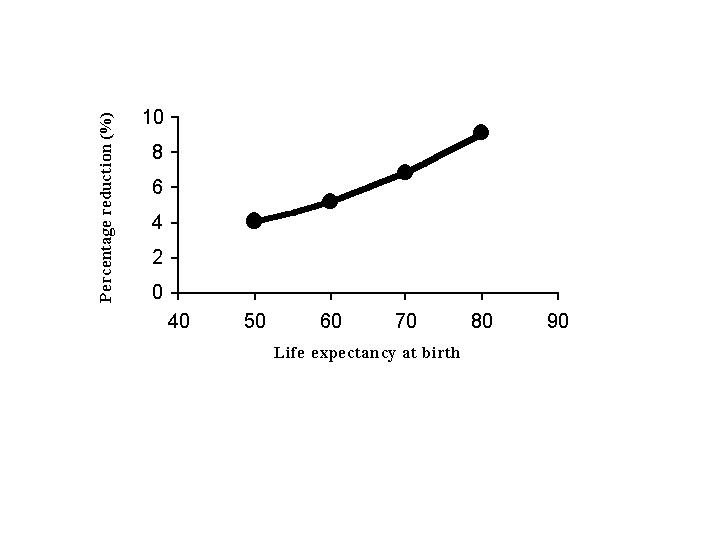 Olshansky et al., 2001. Science.
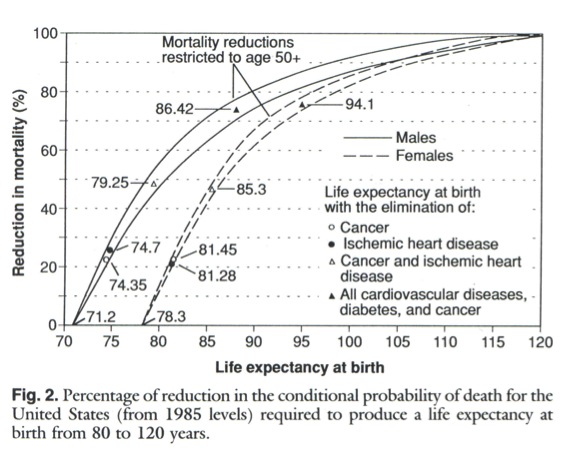 Olshansky et al., 1990. Science.
The usual approach to forecasting is to look back in time at the mortality experience of older cohorts and then extend these observed trends forward.
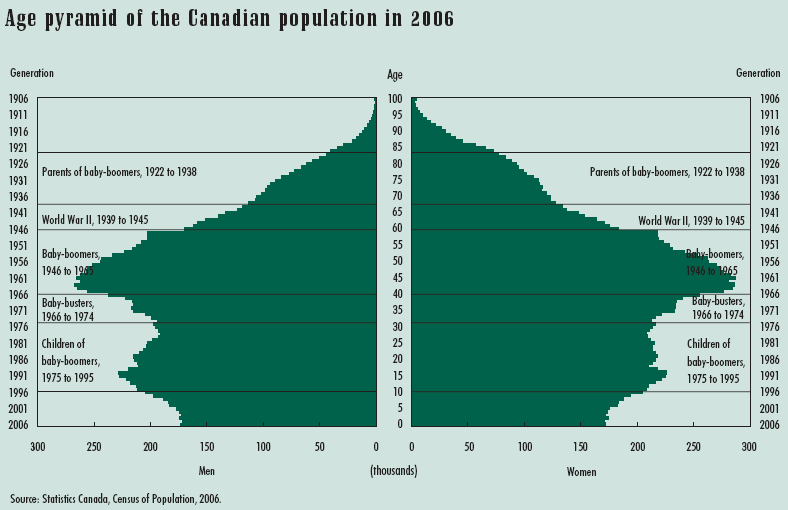 The cohorts that will express mortality in the future are located in this region of the population.
26
A Possible Decline in Life Expectancy in the United States in the 21st Century?
S. Jay Olshansky, Ph.D.
University of Illinois at Chicago

Douglas J. Passaro, M.D.
University of Illinois at Chicago

Ronald C. Hershow, M.D.
University of Illinois at Chicago

Jennifer Layden, MPH
University of Illinois at Chicago

Bruce A. Carnes, Ph.D.
University of Oklahoma

Jacob Brody, M.D.
University of Illinois at Chicago

Leonard Hayflick, Ph.D.
University of California at San Francisco

Robert N. Butler, M.D.
International Longevity Center

David B. Allison, Ph.D.
University of Alabama at Birmingham

David S. Ludwig, M.D., Ph.D.
Children’s Hospital, Boston
New England Journal of Medicine  2005 352:1103-1110.
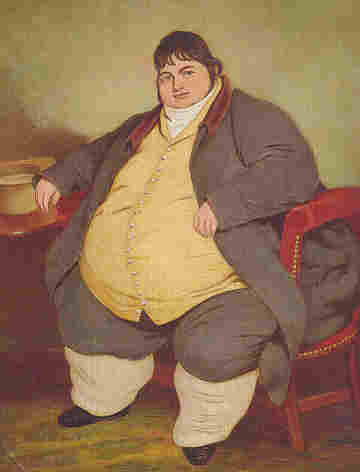 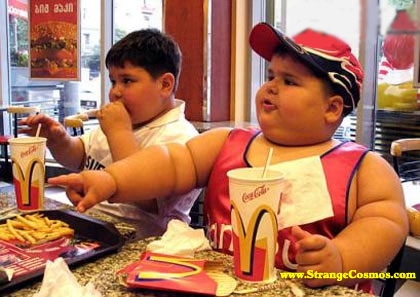 Funding: NIH/NIA; NIDDK; IGPA
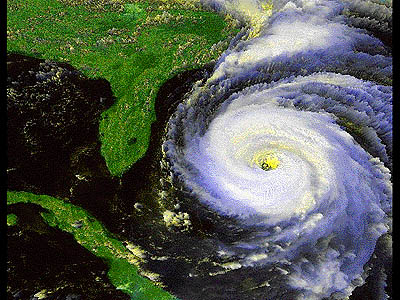 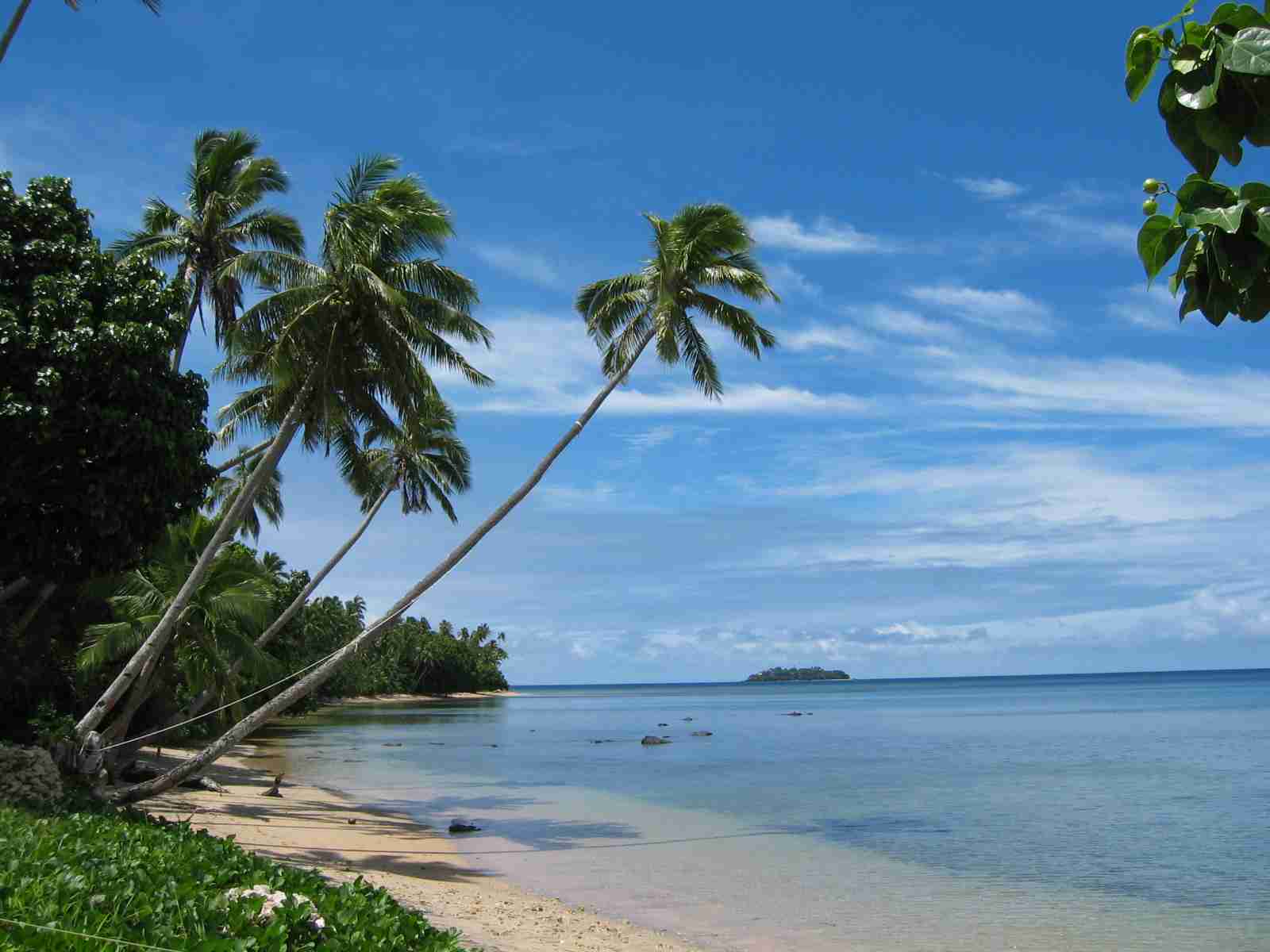 Obesity
We see a storm approaching.
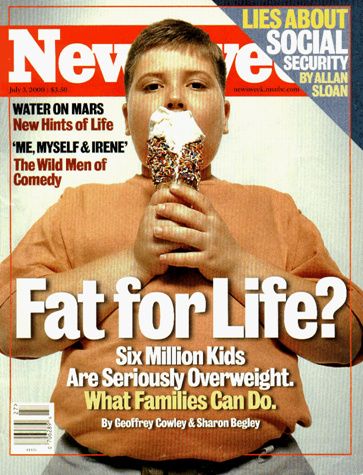 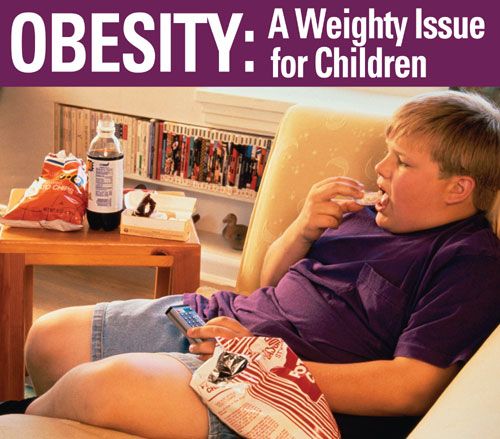 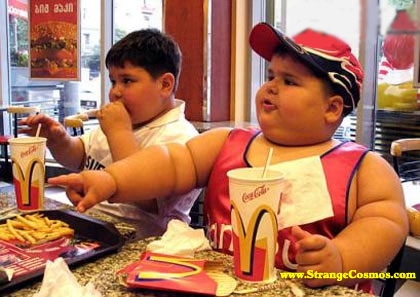 1994
2000
1994
2000
No Data         <4.5%         4.5%–5.9%           6.0%–7.4%        7.5%–8.9%            >9.0%
No Data       <14.0%        14.0%–17.9%        18.0%–21.9%       22.0%–25.9%      > 26.0%
Age-adjusted Prevalence of Obesity and Diagnosed Diabetes Among US Adults
Obesity (BMI ≥30 kg/m2)
2014
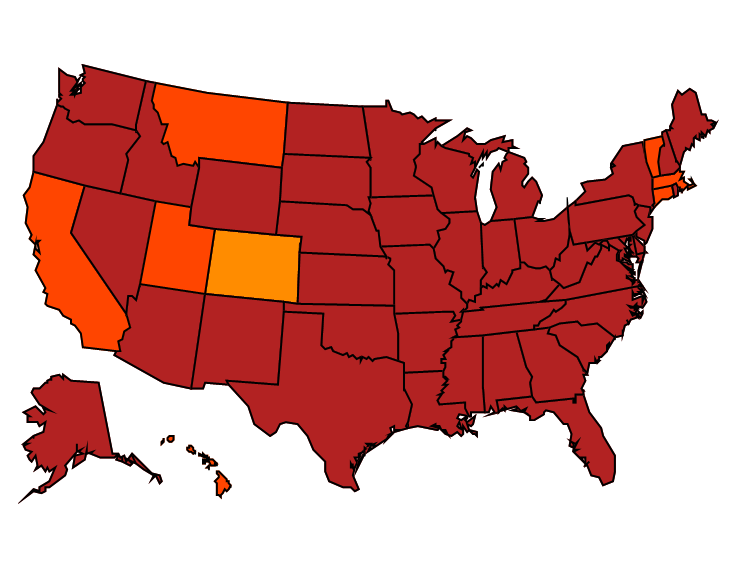 Diabetes
2014
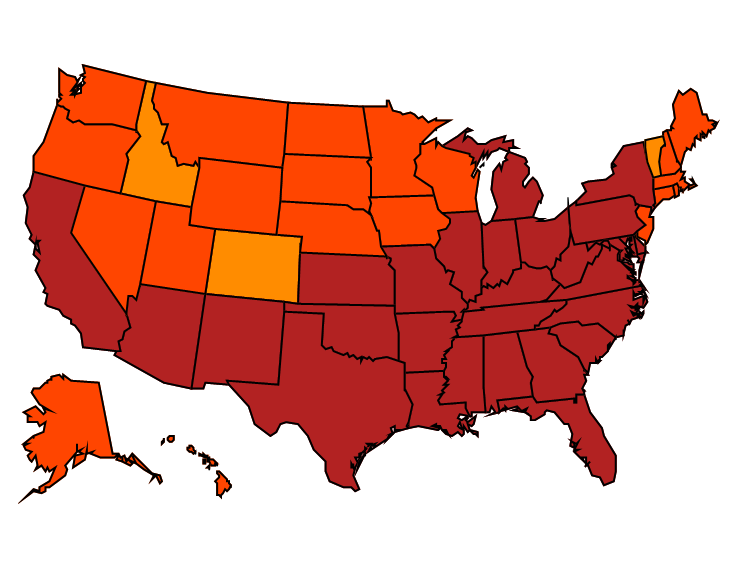 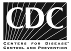 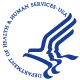 CDC’s Division of Diabetes Translation. United States Surveillance System available at http://www.cdc.gov/diabetes/data
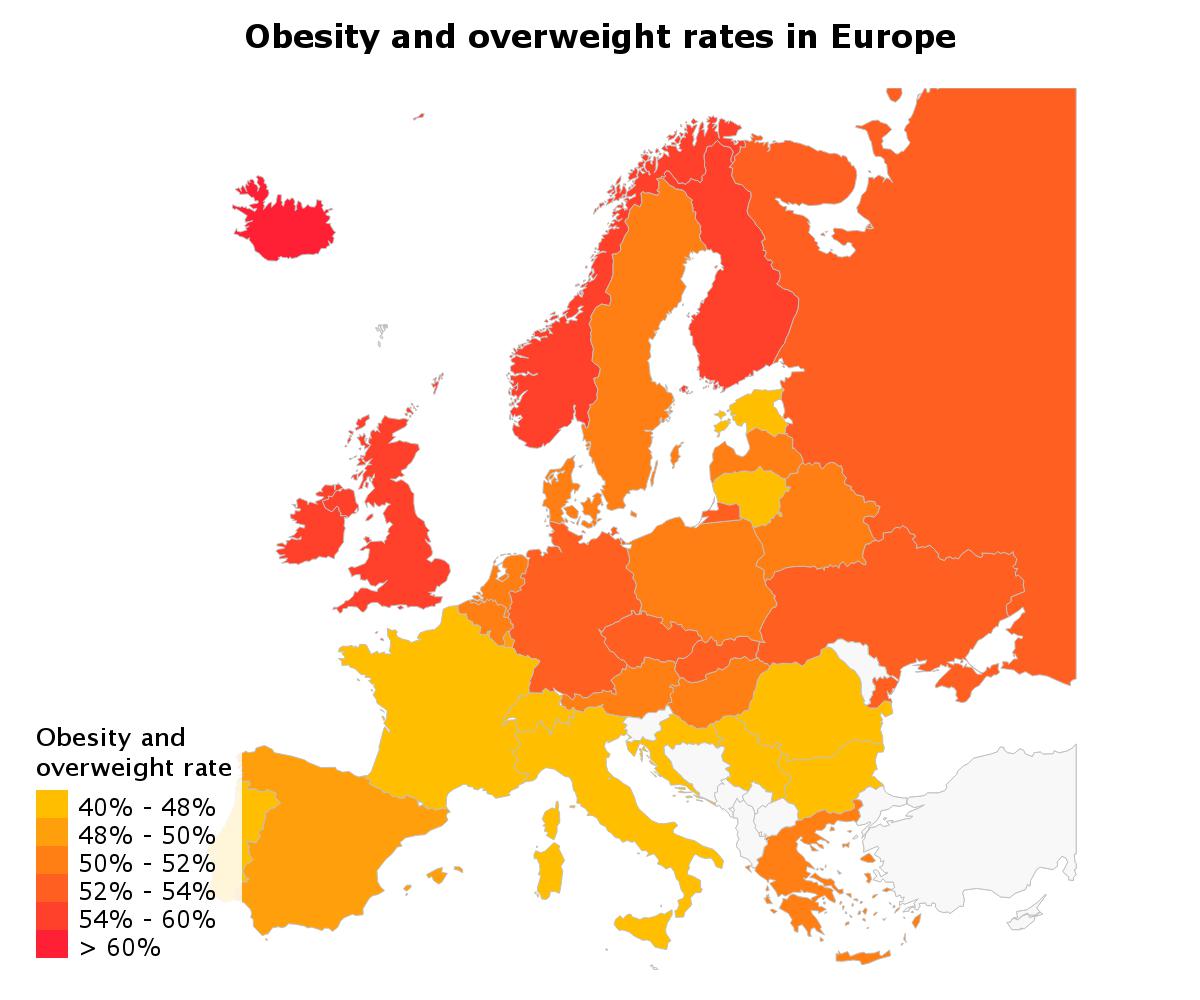 Males 1980-1984
fin
nor
swe
den
ire
uk
net
pol
bel
ger
aus
sw
fr
it
sp
por
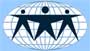 © International Obesity TaskForce 2005
Males 2000-2005
fin
nor
swe
den
ire
uk
net
pol
ger
bel
aus
sw
fr
it
sp
por
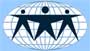 © International Obesity TaskForce 2005
Females 1980-1984
fin
nor
swe
den
ire
uk
net
pol
ger
bel
aus
sw
fr
it
sp
por
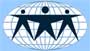 © International Obesity TaskForce 2005
Females 2000-2005
fin
nor
swe
den
ire
uk
net
pol
ger
bel
aus
sw
fr
it
sp
por
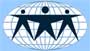 © International Obesity TaskForce 2005
Obesity is a global pandemic
The Excitement of Aging Science
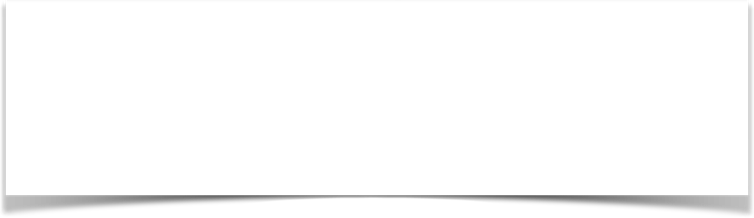 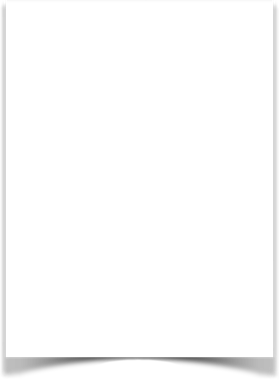 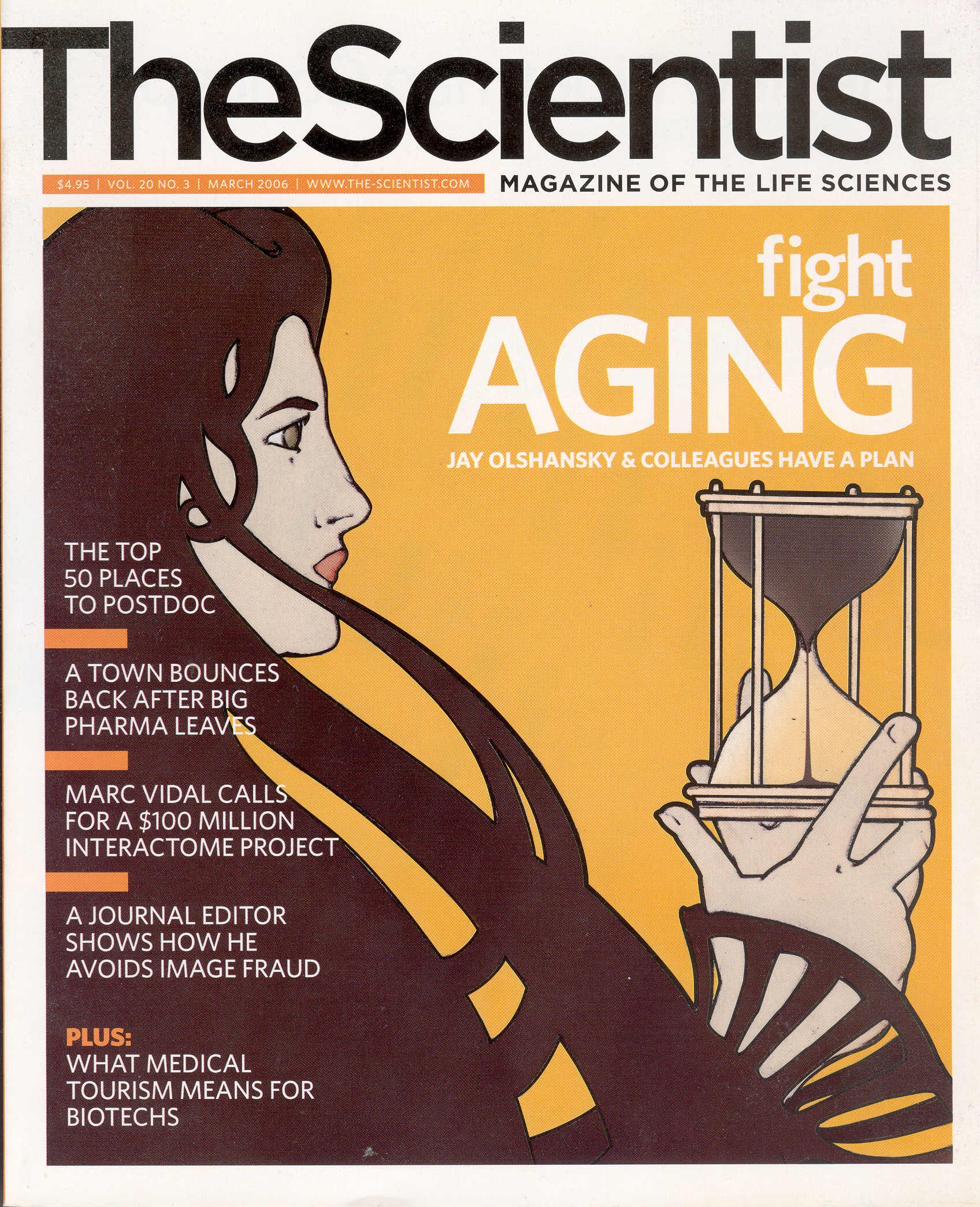 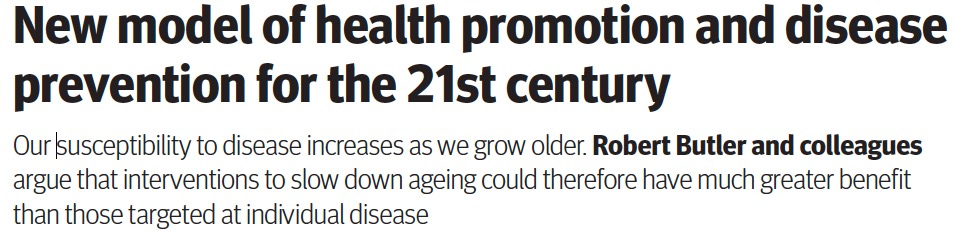 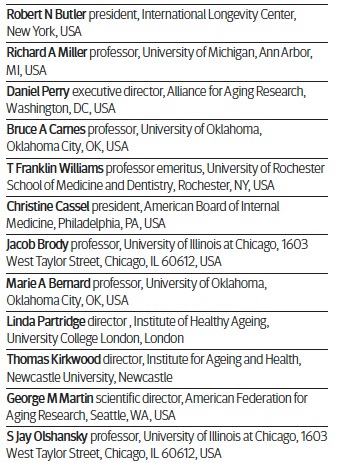 July, 2008
Daniel Perry    Richard A. Miller Robert N. Butler
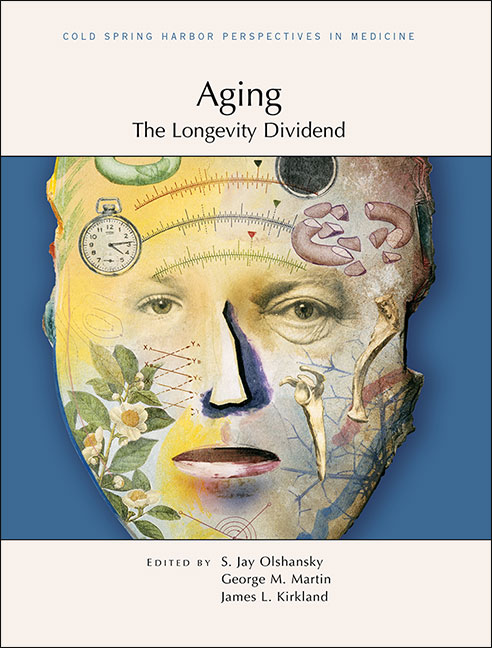 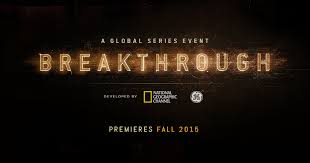 AGING BIOLOGY IS AT THE CORE OF CHRONIC DISEASES
Frailty/Sarcopenia
CKD
Diabetes
AGING
Frailty
Resilience
Neurodegenerative
Cancer
Menopause
Stroke
HIV/AIDS
CVD
Blindness
COPD/ Pulmonary Fibrosis
Arthritis/Osteoporosis
Source: Dr. Felipe Sierra
LDI Leading Organizations / Research Advisory Committee
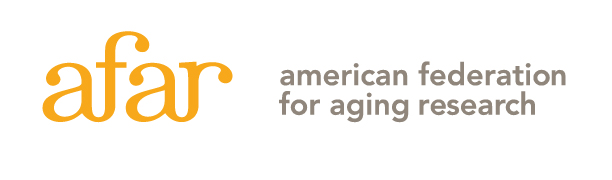 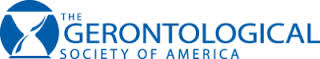 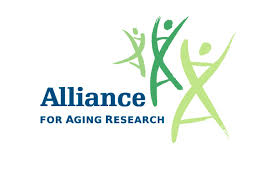 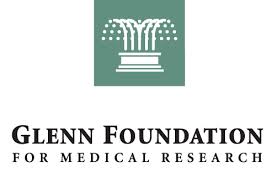 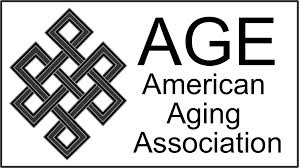 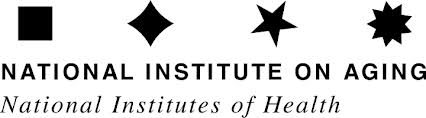 Affiliated Research Institutions and Universities
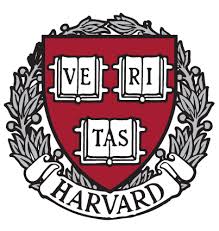 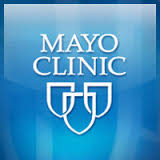 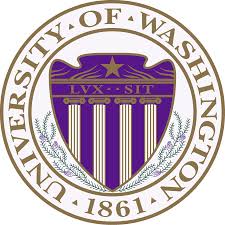 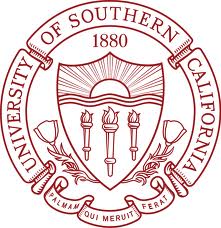 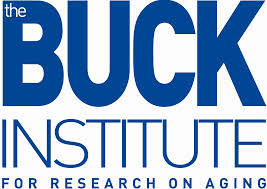 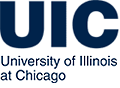 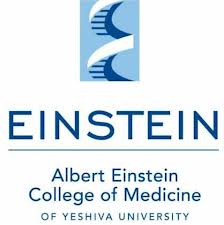 300 Word Video
Do We Need to Know in Advance Which Scientific Pathways to the Longevity Dividend Will Work?
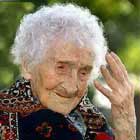 Genetics of long-lived people
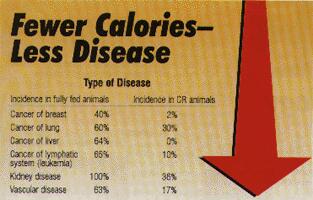 Caloric restriction
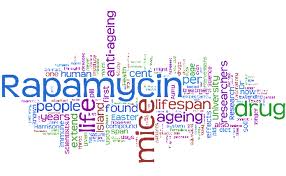 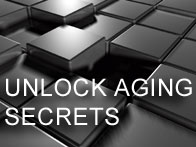 Compounds with properties that appear to slow aging
Parabiosis
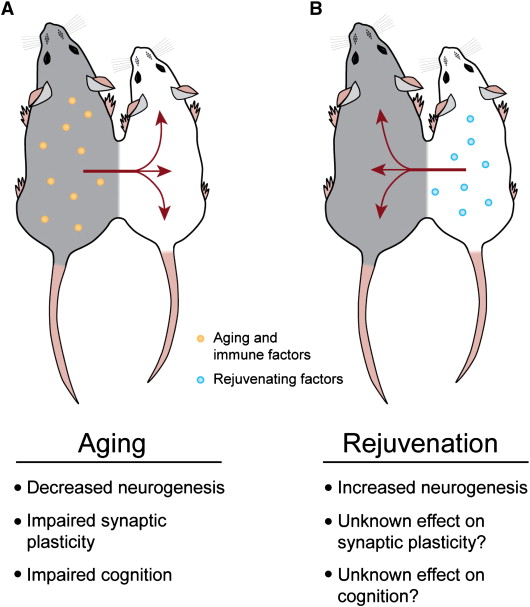 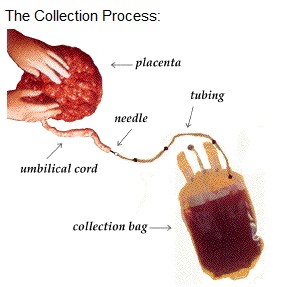 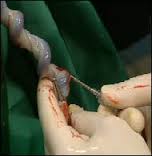 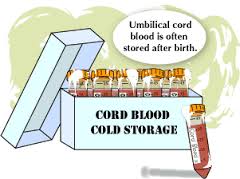 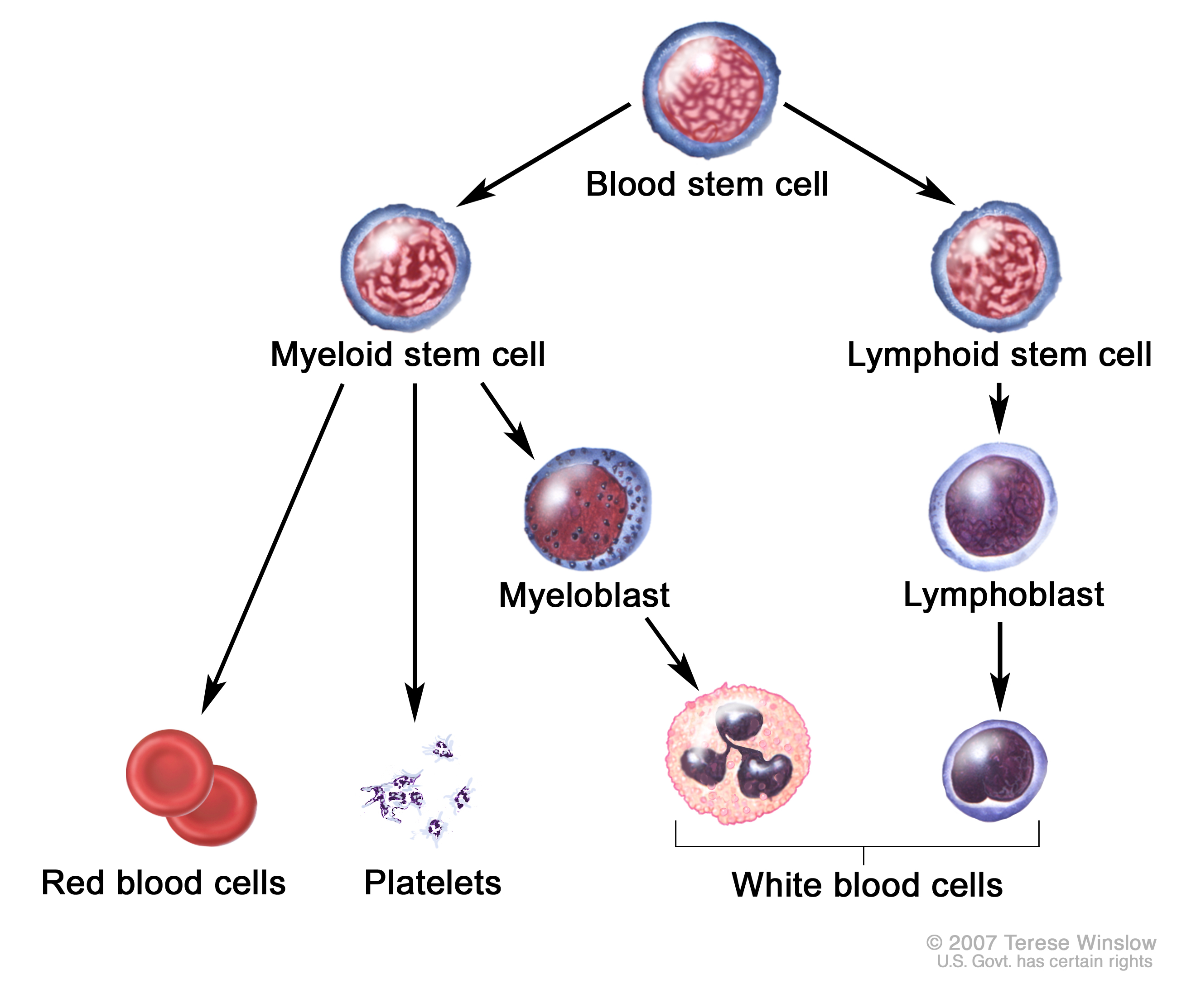 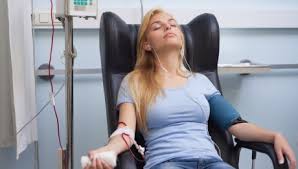 The secret to Primary Prevention is already here…
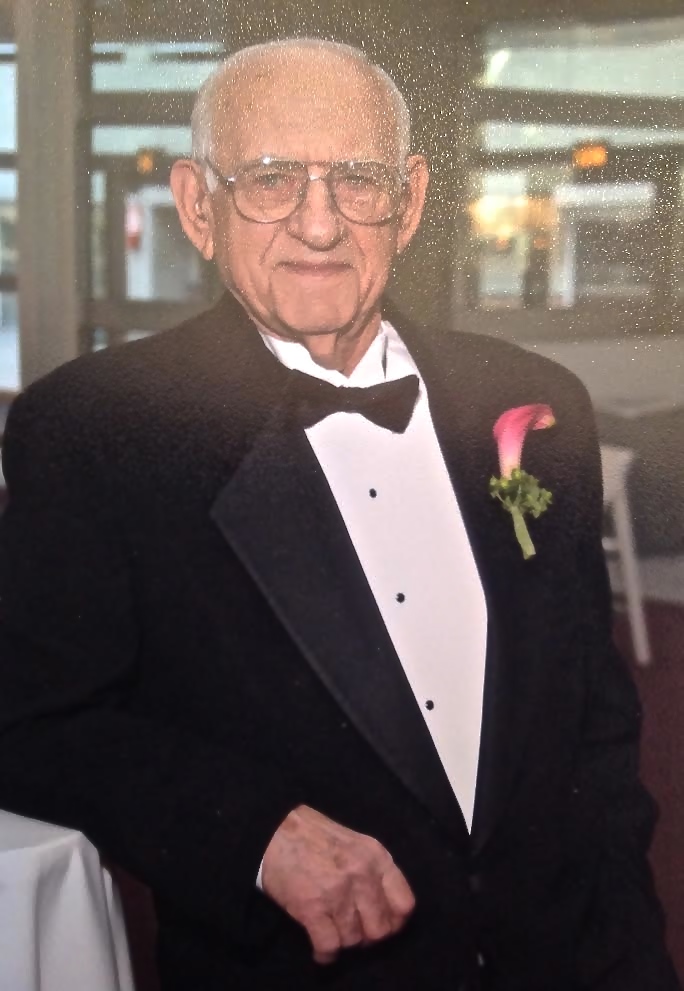 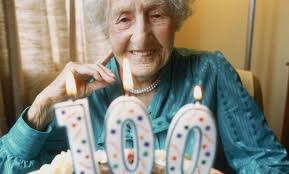 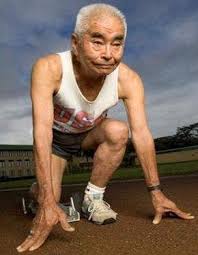 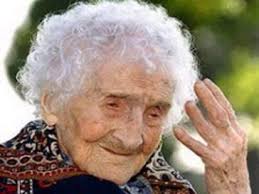 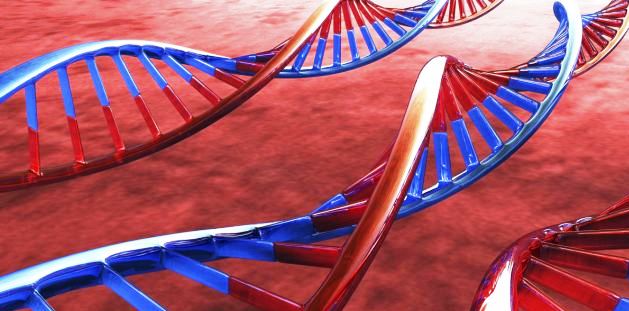 Centenarians and their offspring possess genes that protect them from fatal diseases that kill the rest of us at younger ages
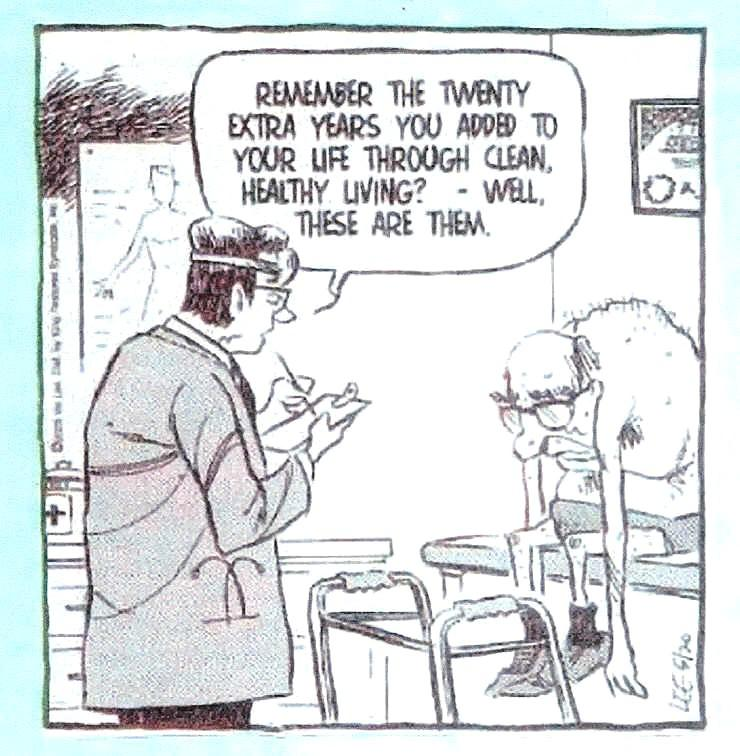